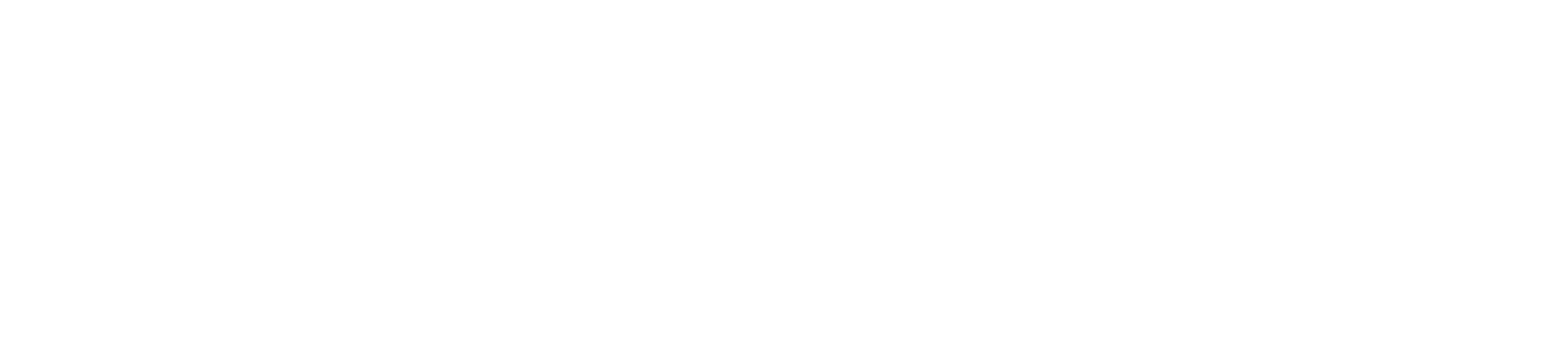 MGA Logo
Enter Title Here
Enter content here
Connect
Email Address
Phone Number
Website
2022